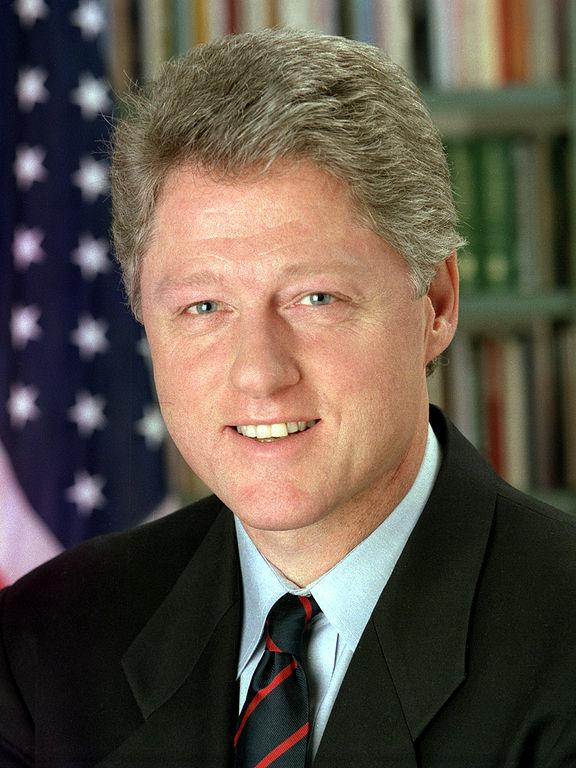 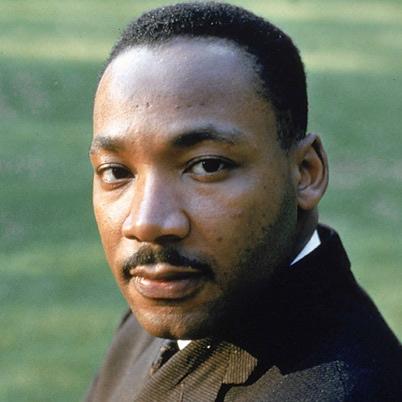 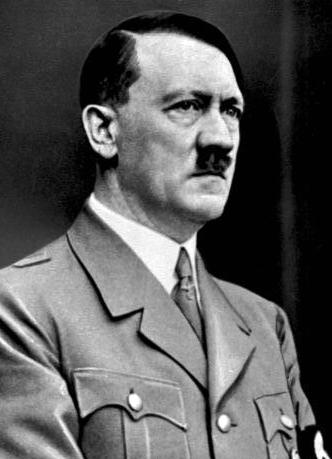 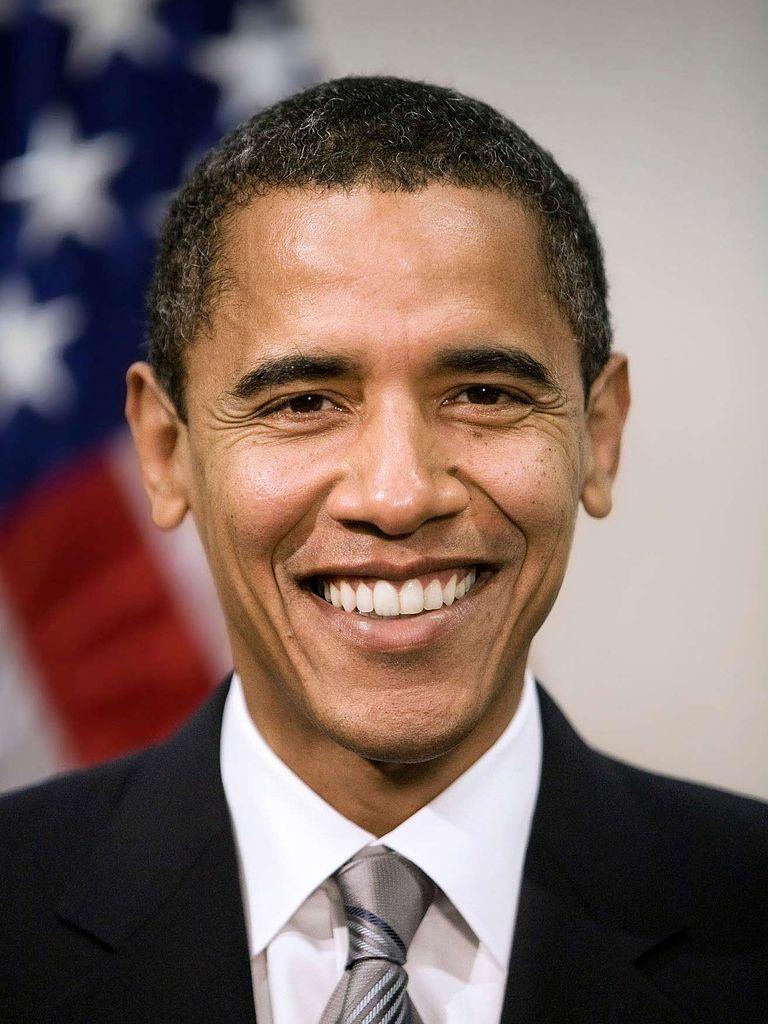 Understanding the Art of Rhetoric
Questions we will consider:
When and for what purposes do I use rhetoric in my life?
How does rhetoric change when my audience changes?
Is the use of rhetoric always ethical?
Why is it important that I learn how to use rhetoric?
What is RHETORIC?
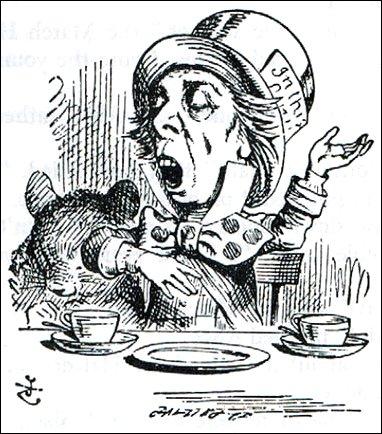 Definition: 

The art of speaking or writing persuasively
When will you need to be persuasive?
The real OG
The original greek we can thank for identifying the basic techniques of rhetoric is Aristotle.
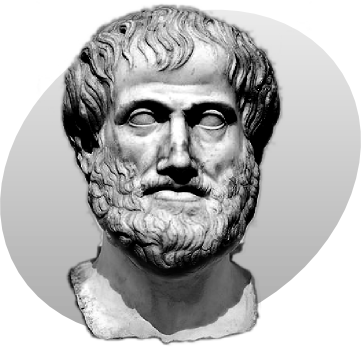 Elements of Rhetoric
The Rhetorical Situation
Exigence/Speaker
Audience
Purpose
Message
Rhetorical Appeals
Logos
Pathos
Ethos
Surface Features
Diction
Syntax
Imagery
Figurative Language
How do you persuade others?
Activity: In small groups, you will create a commercial that attempts to sell us a product.
Requirements:
2-4 minutes
Script
Everyone has to have a role
Audience’s Job
For each commercial, take brief notes of the persuasive techniques used by each group.
What quotes/lines do you feel were meant to persuade you?
What actions or expressions do you feel contributed to the persuasiveness of this commercial?
Groups
Group 1: Rachel, Maddie, Bella
Group 2: Carter, Usman, Andrew
Group 3: Hannah, Katie W., Grace
Group 4: Bre, Jenna, Anne, Alayna
Group 5: Katie R., Kaili, Avery
Group 6: Leyna, Erica, McKenzie, Abbey
Group 7: Keely, Ellen, Allison